Психолого-педагогическое сопровождение воспитанников с РАС с целью их социализации в ДООМАДОУ №13г. Реутов
Психолого-педагогическое сопровождение детей с РАС
Создание максимально благоприятных условий
 для обеспечения интеллектуального и личностного 
развития и социальной адаптации детей с РАС.
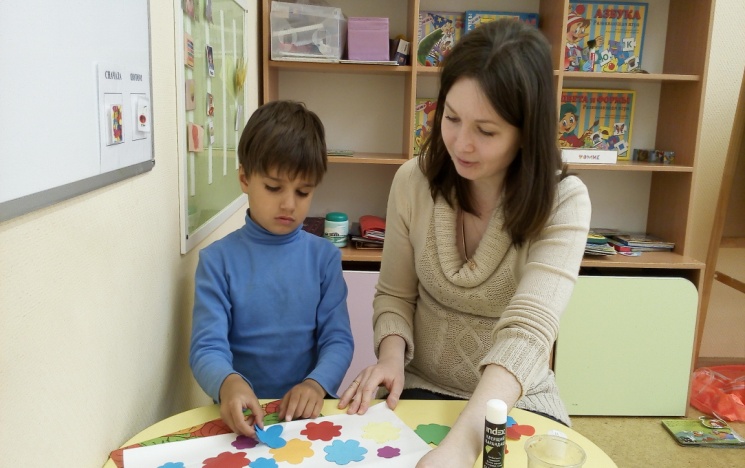 Составление индивидуальных
 коррекционно-развивающих 
программ и индивидуальных образовательных маршрутов 
по итогам психологической диагностики.
Организация групповых и индивидуальных 
коррекционно-развивающих  занятий с детьми с целью 
осуществления необходимой помощи для развития 
имеющихся у детей с РАС потенциальных возможностей
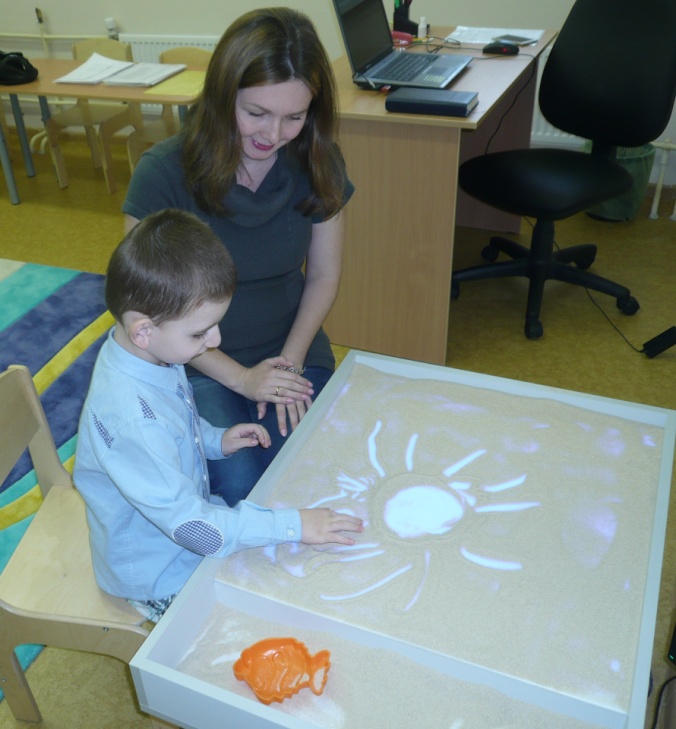 Осуществление психокоррекции эмоциональной
сферы детей с РАС средствами арттерапии (изотеапия, 
музыкотерапия, сказкотерапия, песочная терапия).
Оказание консультативной помощи родителям или лицам их
 заменяющих по вопросам коррекции, развития, социализации
детей с РАС
Cоздание условий для активного вовлечения ребенка 
и его родителей в коррекционно-развивающий 
процесс, создание благоприятных условий для укрепления
 детско-родительских отношений.
Индивидуальная работа с воспитанниками ГКП «Особый ребёнок»
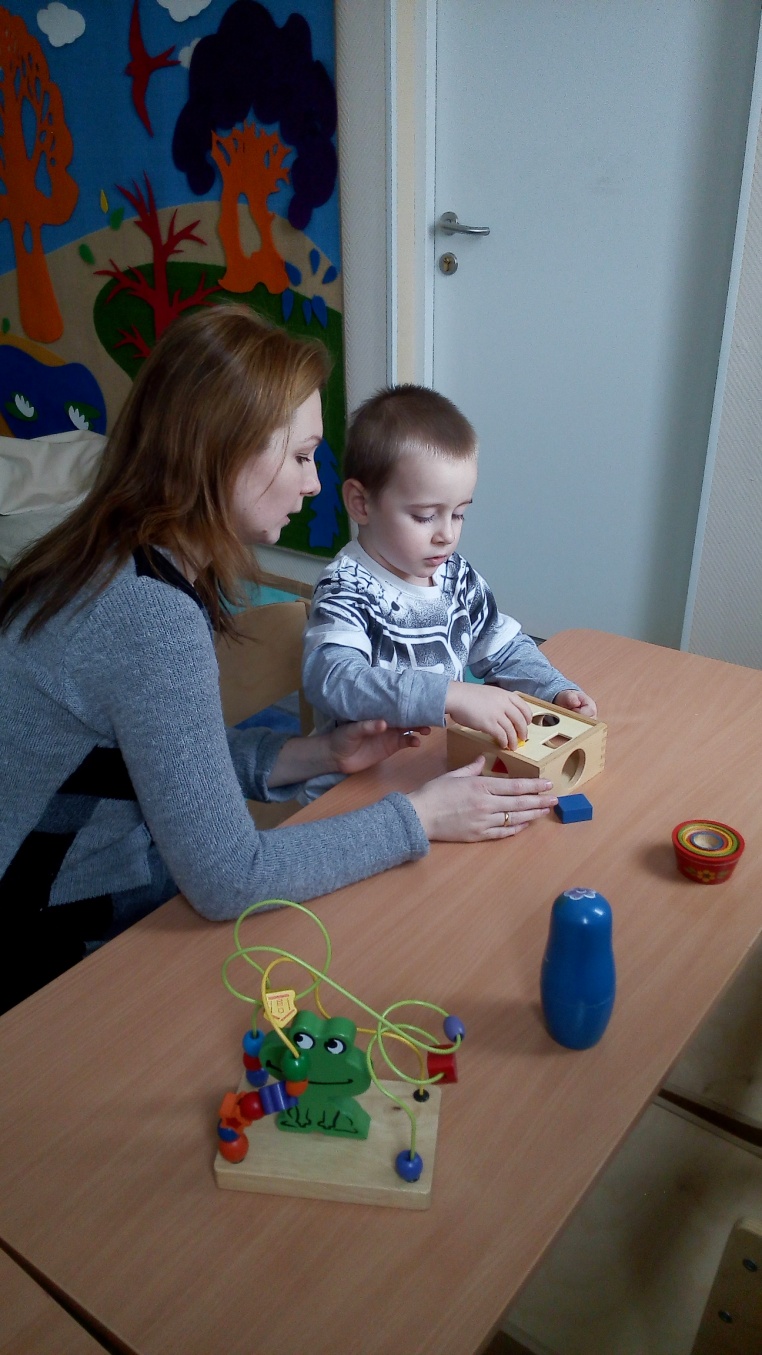 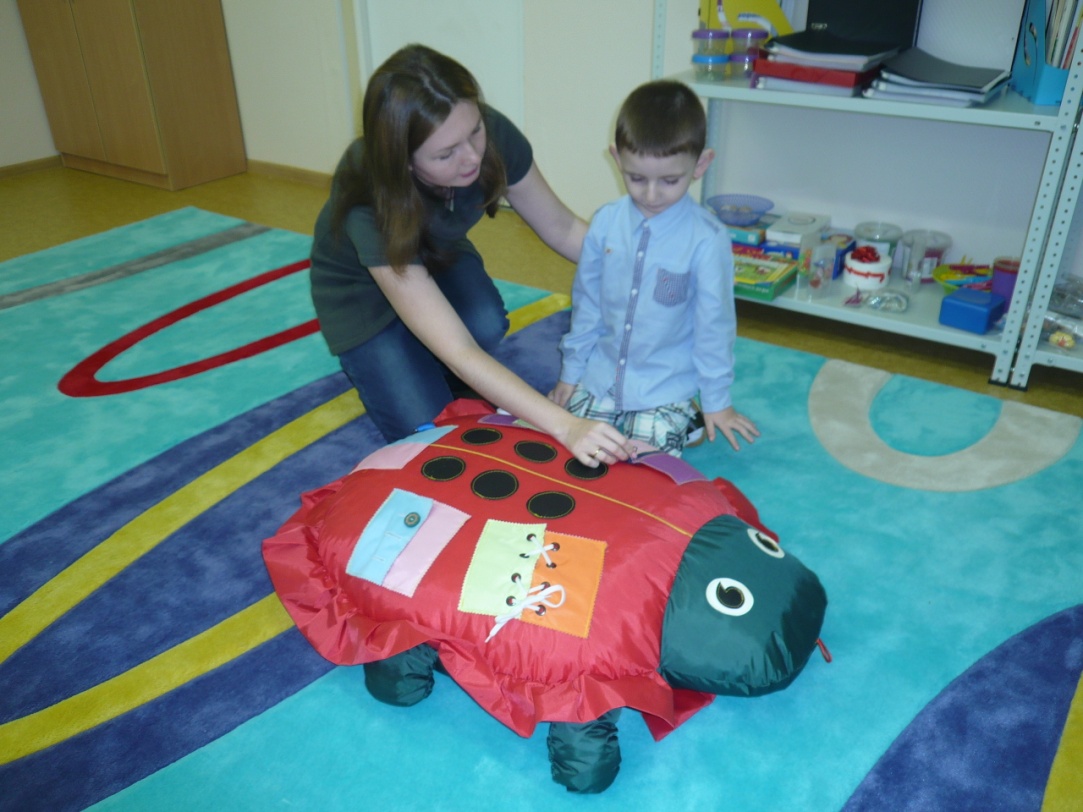 Групповые и индивидуальные занятия в группах компенсирующей направленности
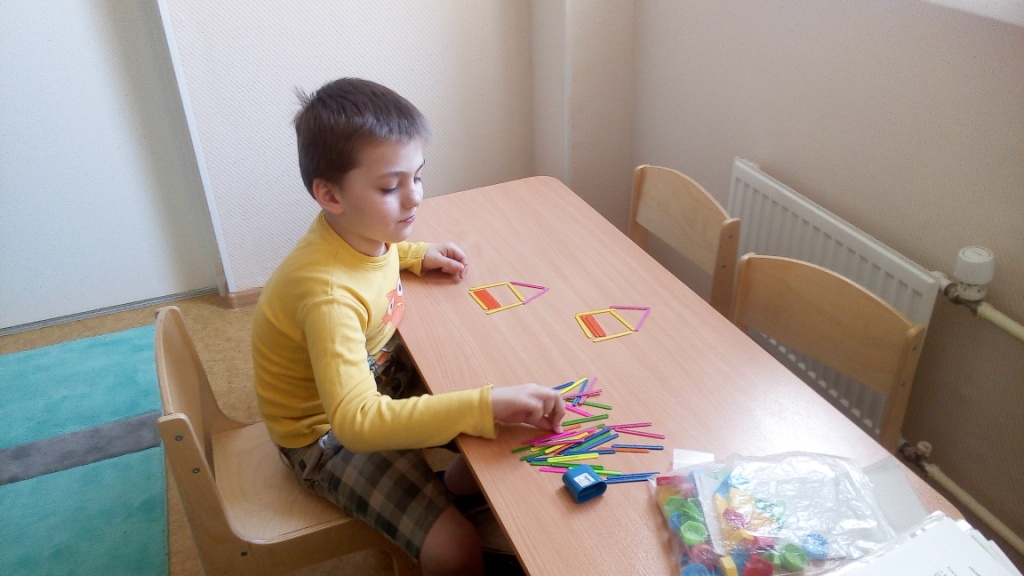 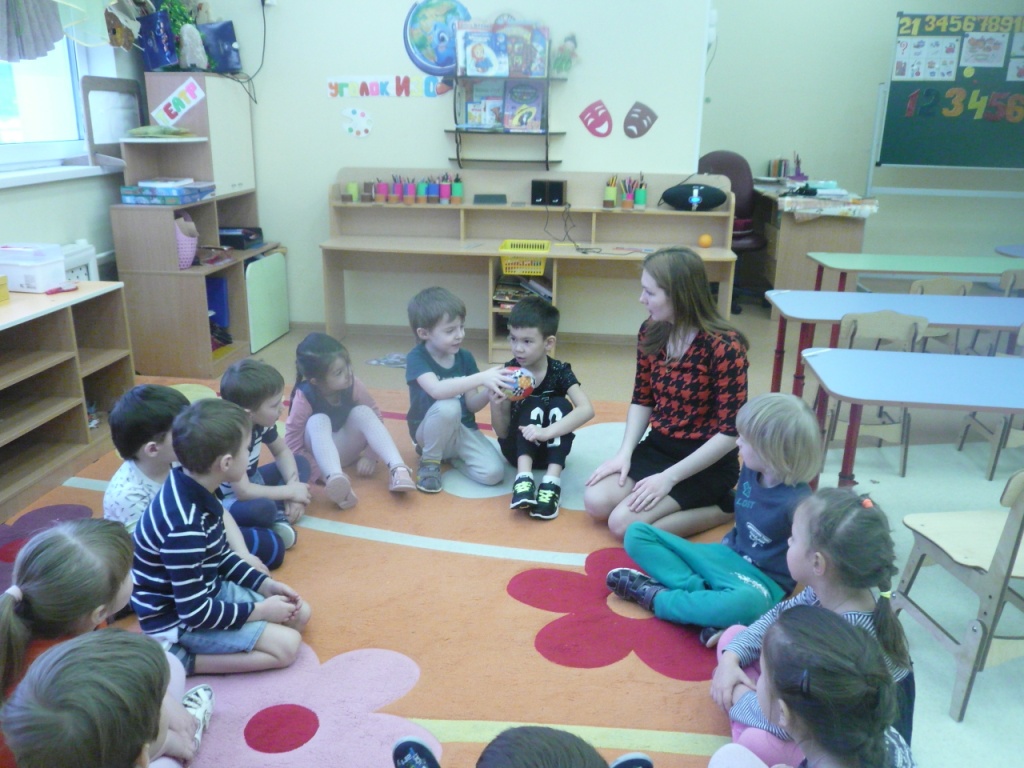 Развивающая среда и современное оборудование
Фибероптический «Сухой душ»
Стол для рисования песком с подсветкой
Настенное панно
 «Бесконечность»
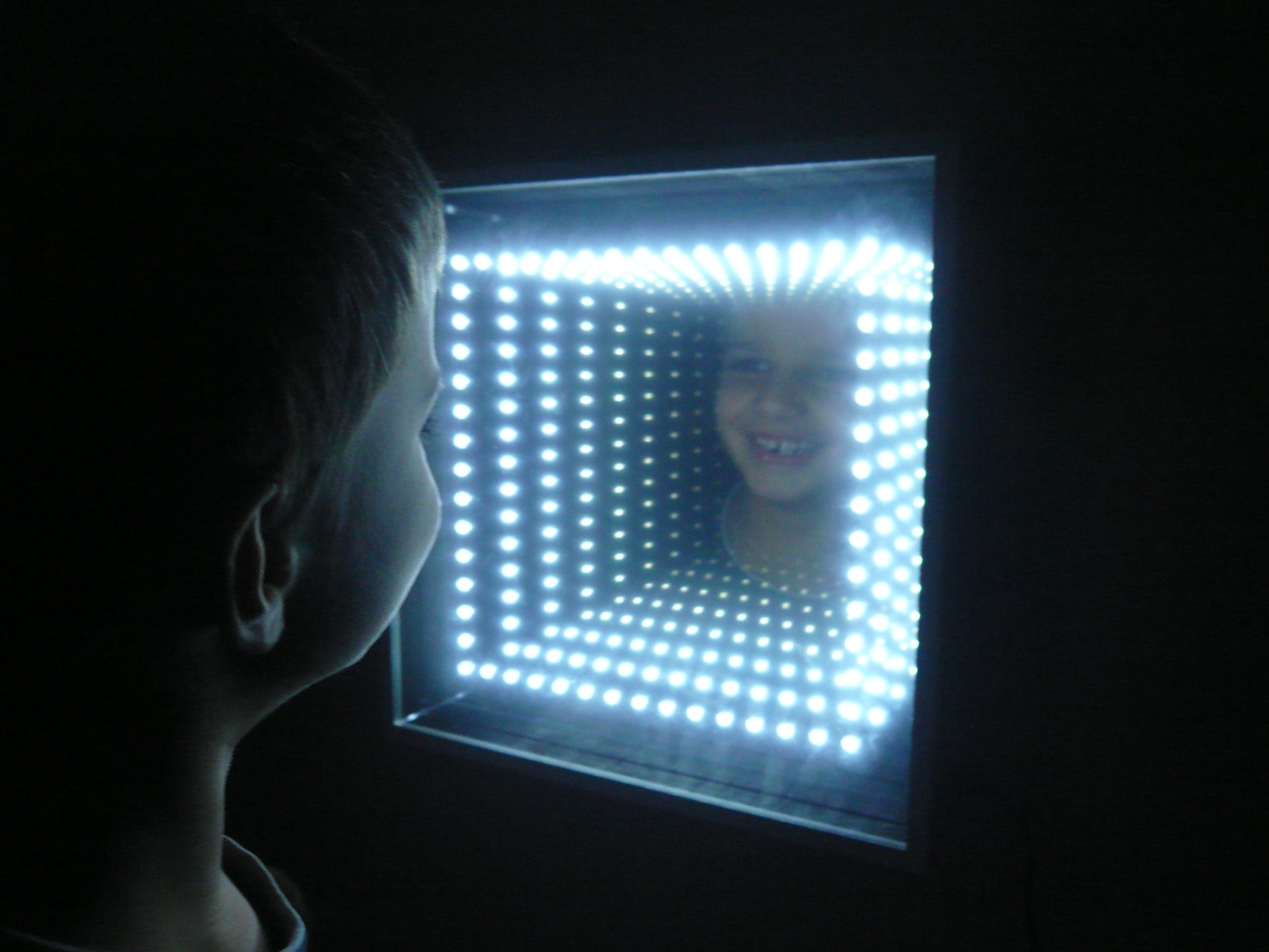 Мягкие модули
«Фиолетовый лес»
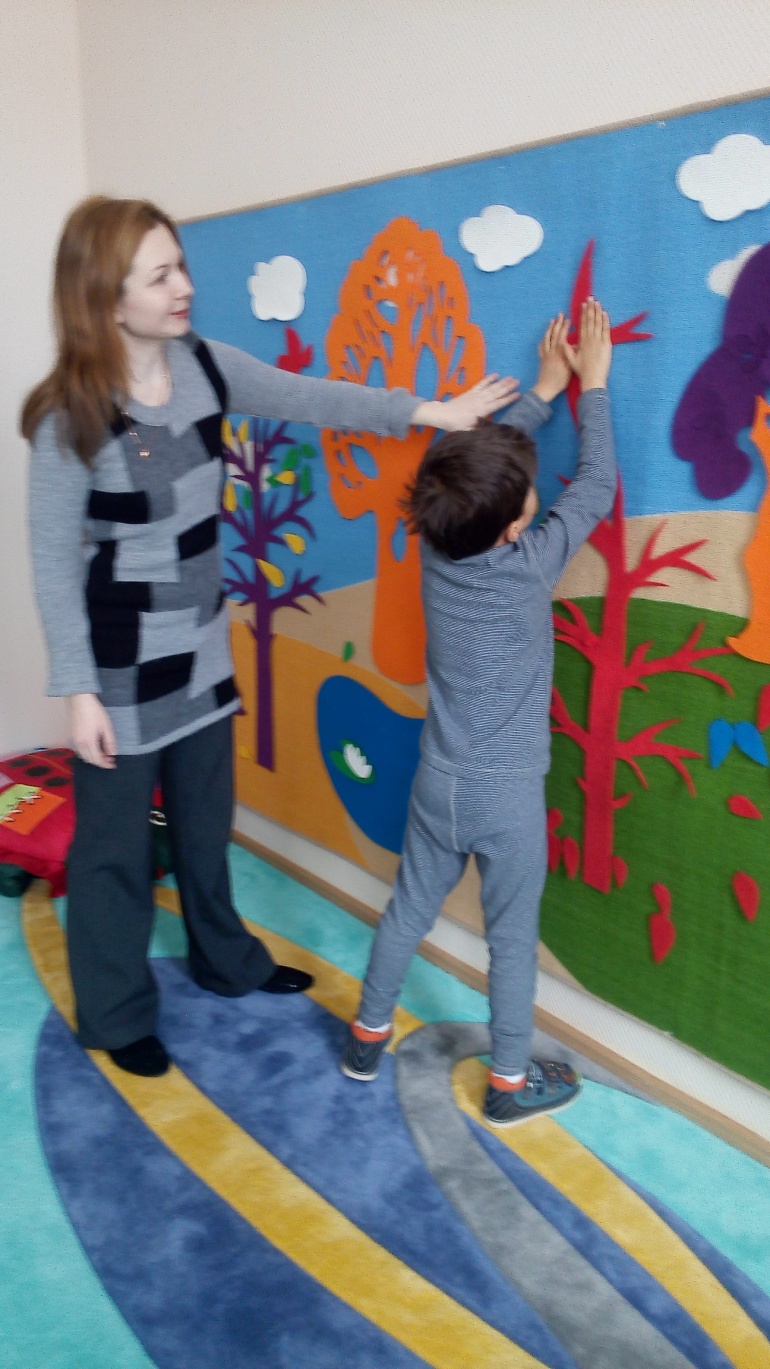 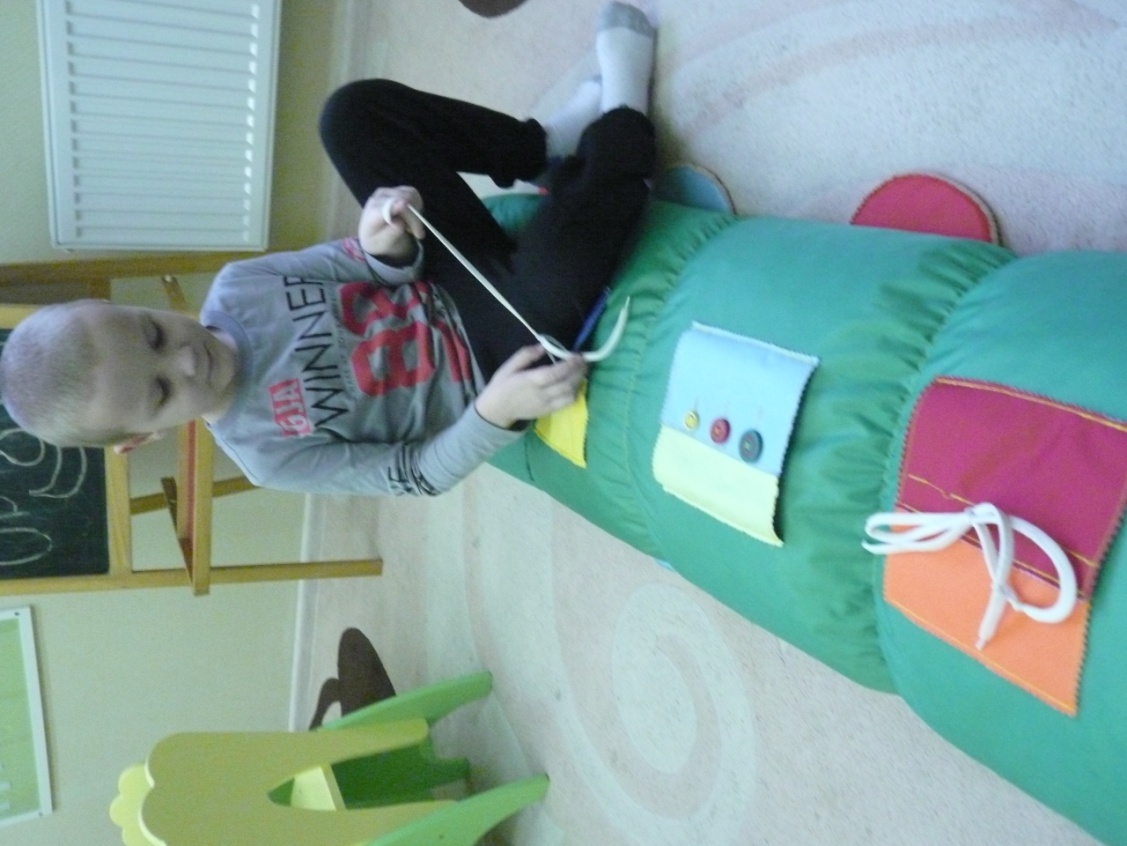 Сухой бассейн
Дидактические материалы
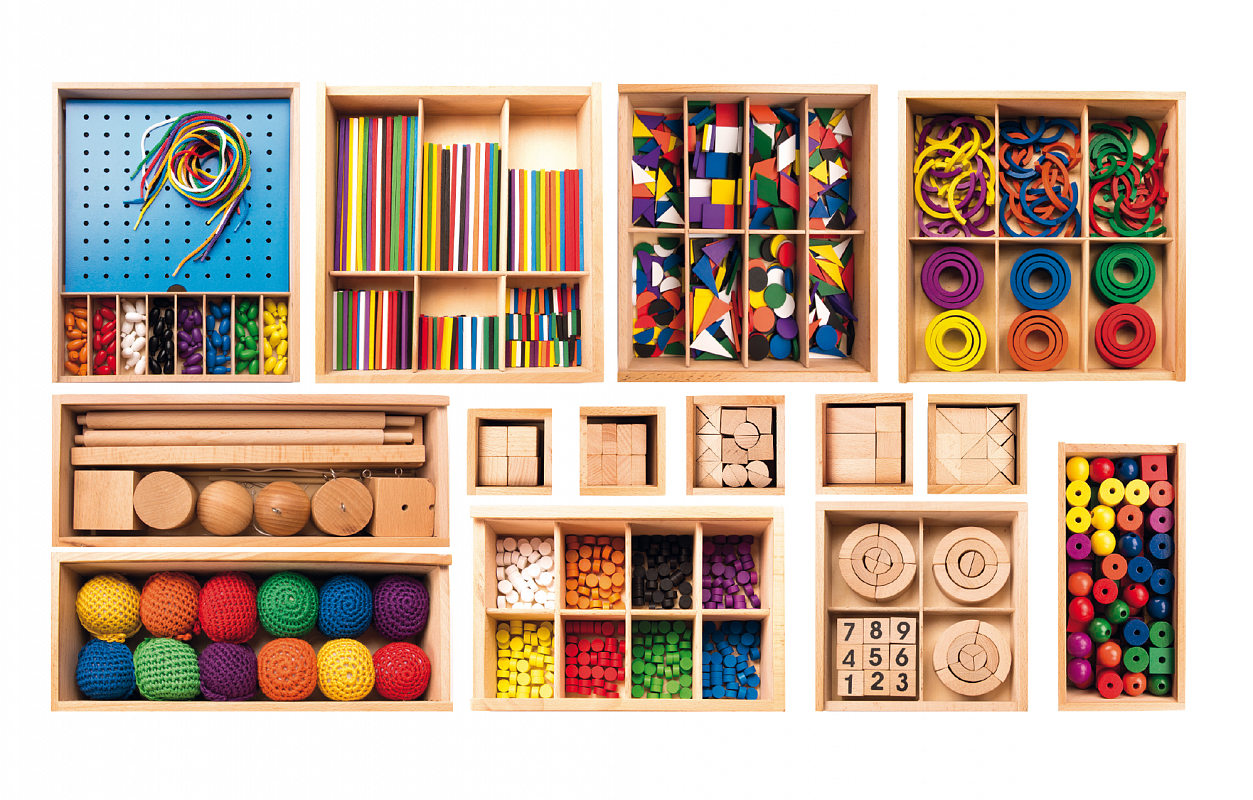 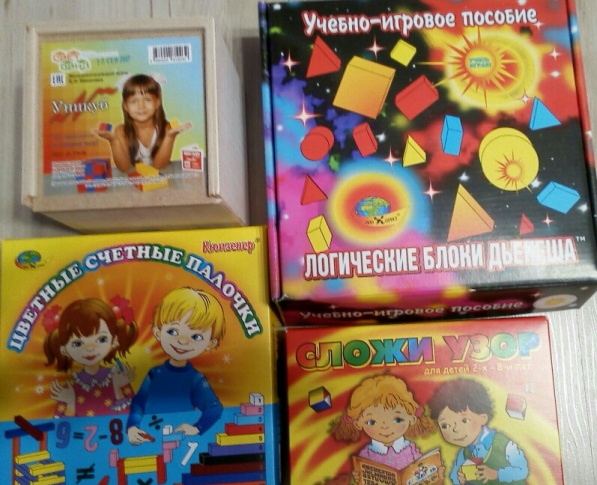 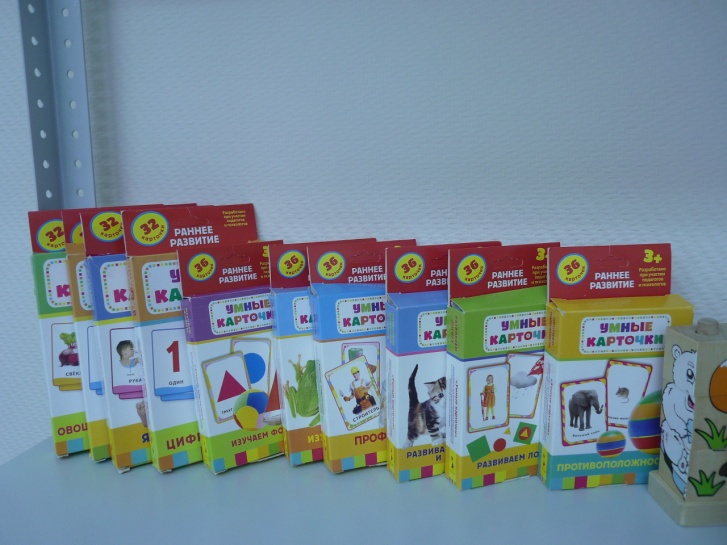 Диаграммы по результатам психологической диагностики группы «Особый ребёнок »
Сентябрь 2016 г.
Февраль 2019 г.
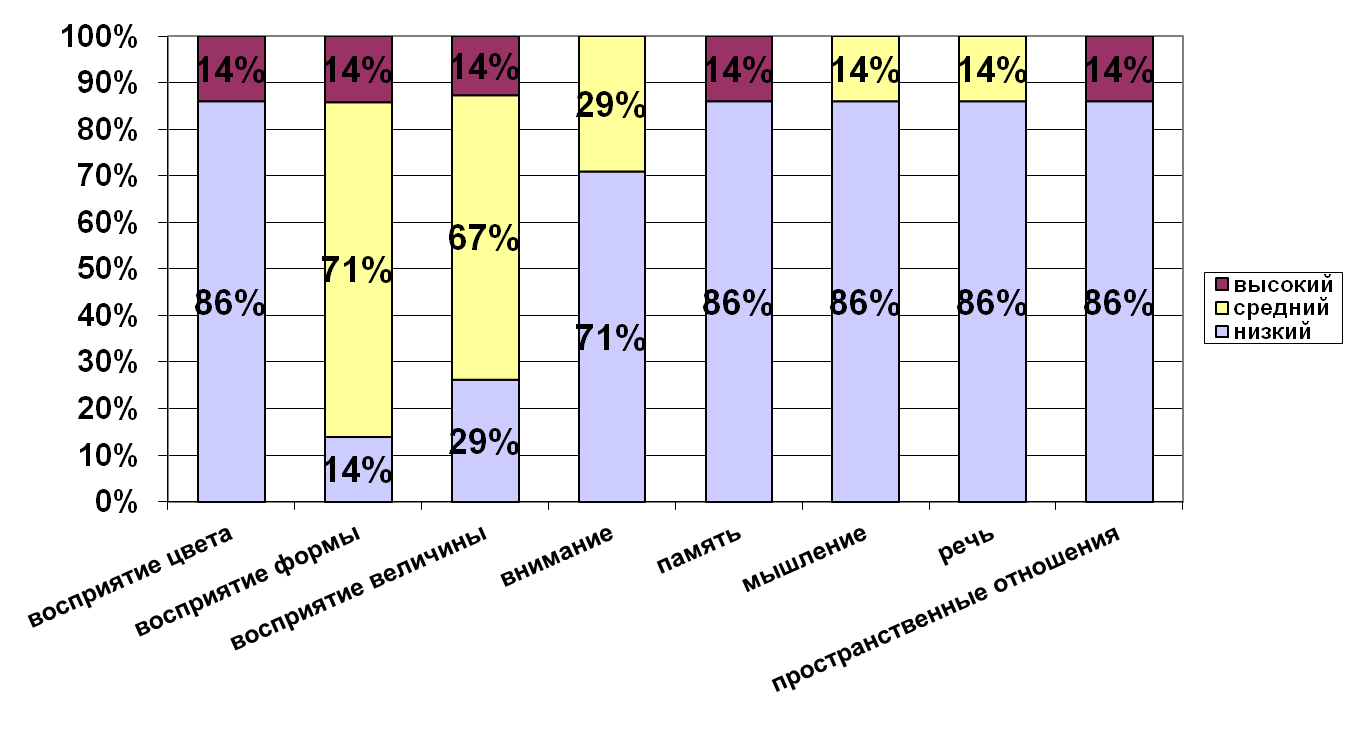 Диаграммы по результатам психологической диагностики воспитанников группы компенсирующей направленности
Сентябрь 2016 г.
Февраль 2019 г.
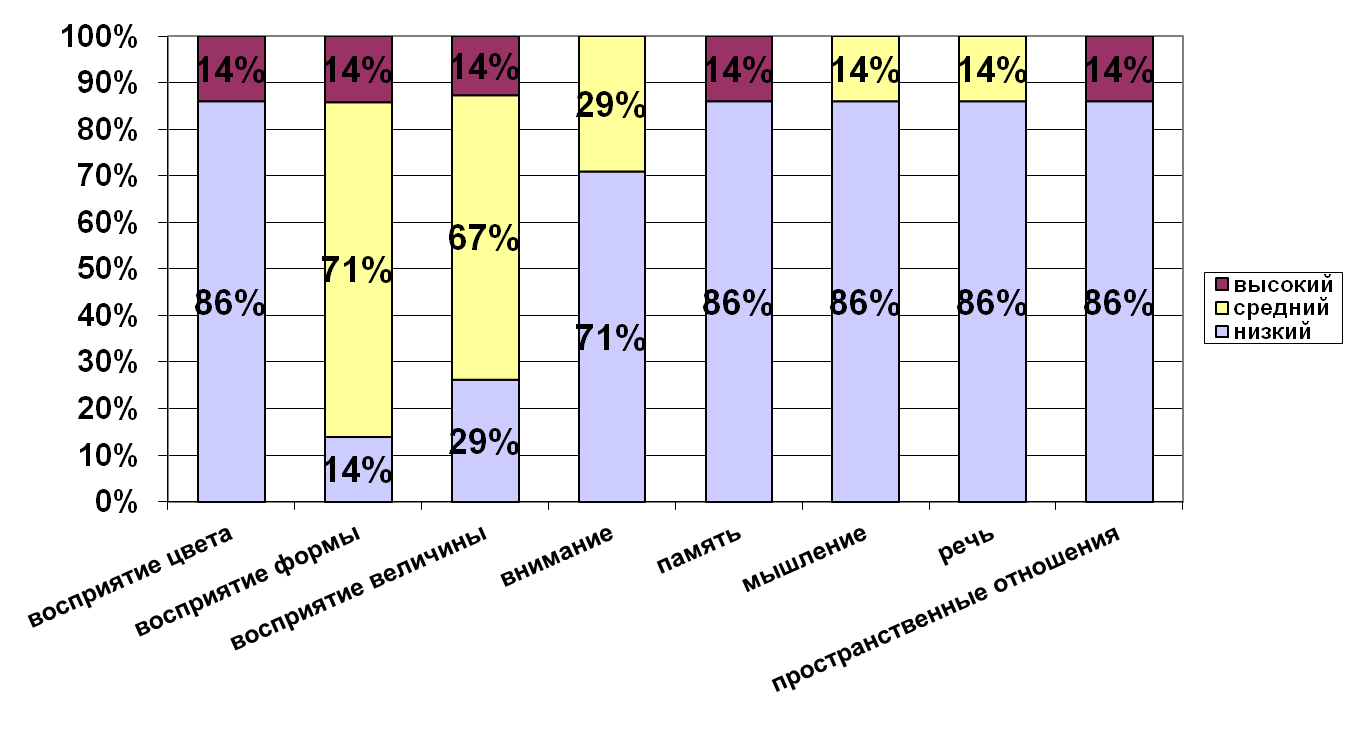 Социально-коммуникативное развитие
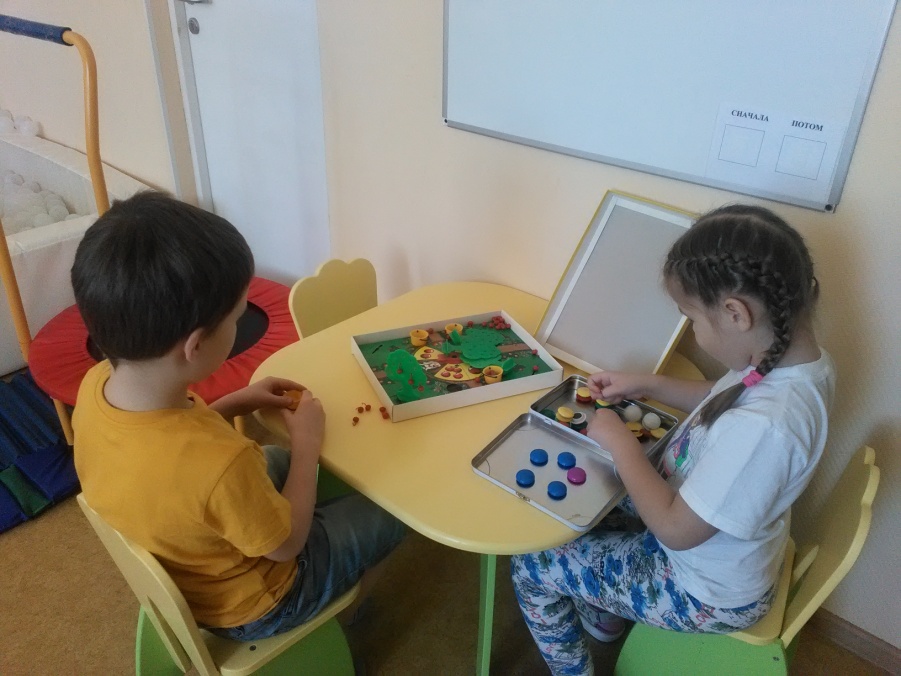 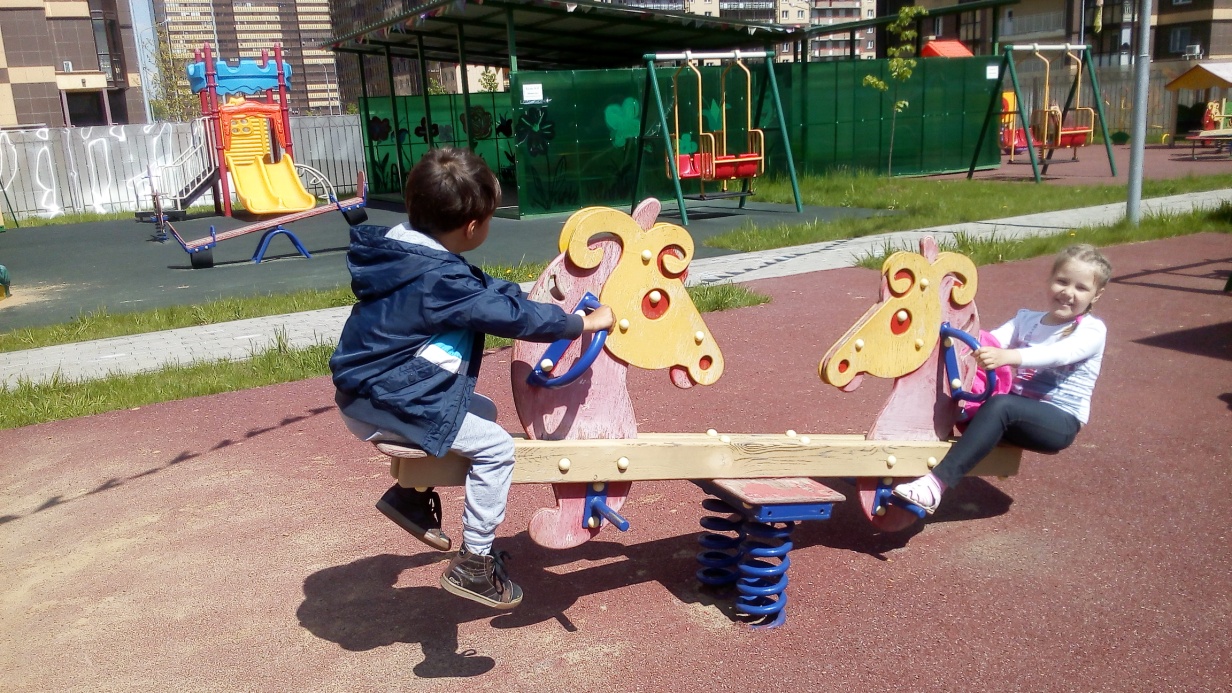 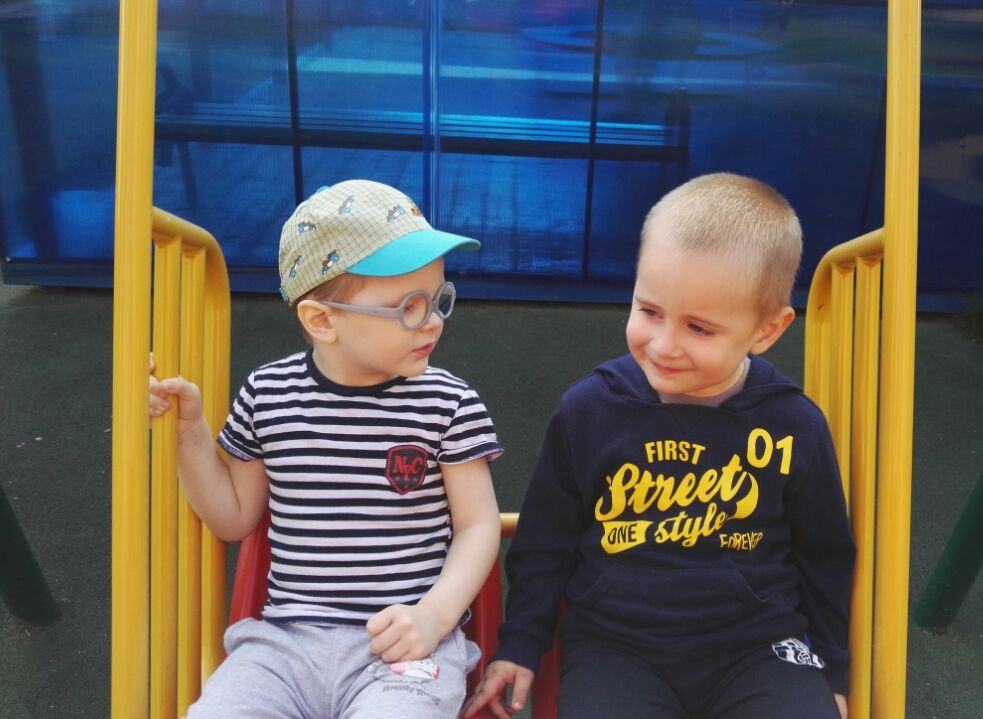 Направления работы педагога-психолога с родителями и педагогами
Выступления на родительских собраниях
Информация на стенды для родителей
Информация на сайте детского сада
Лекции для педагогов и родителей по проблеме РАС
Психологическое просвещение и психологические тренинги
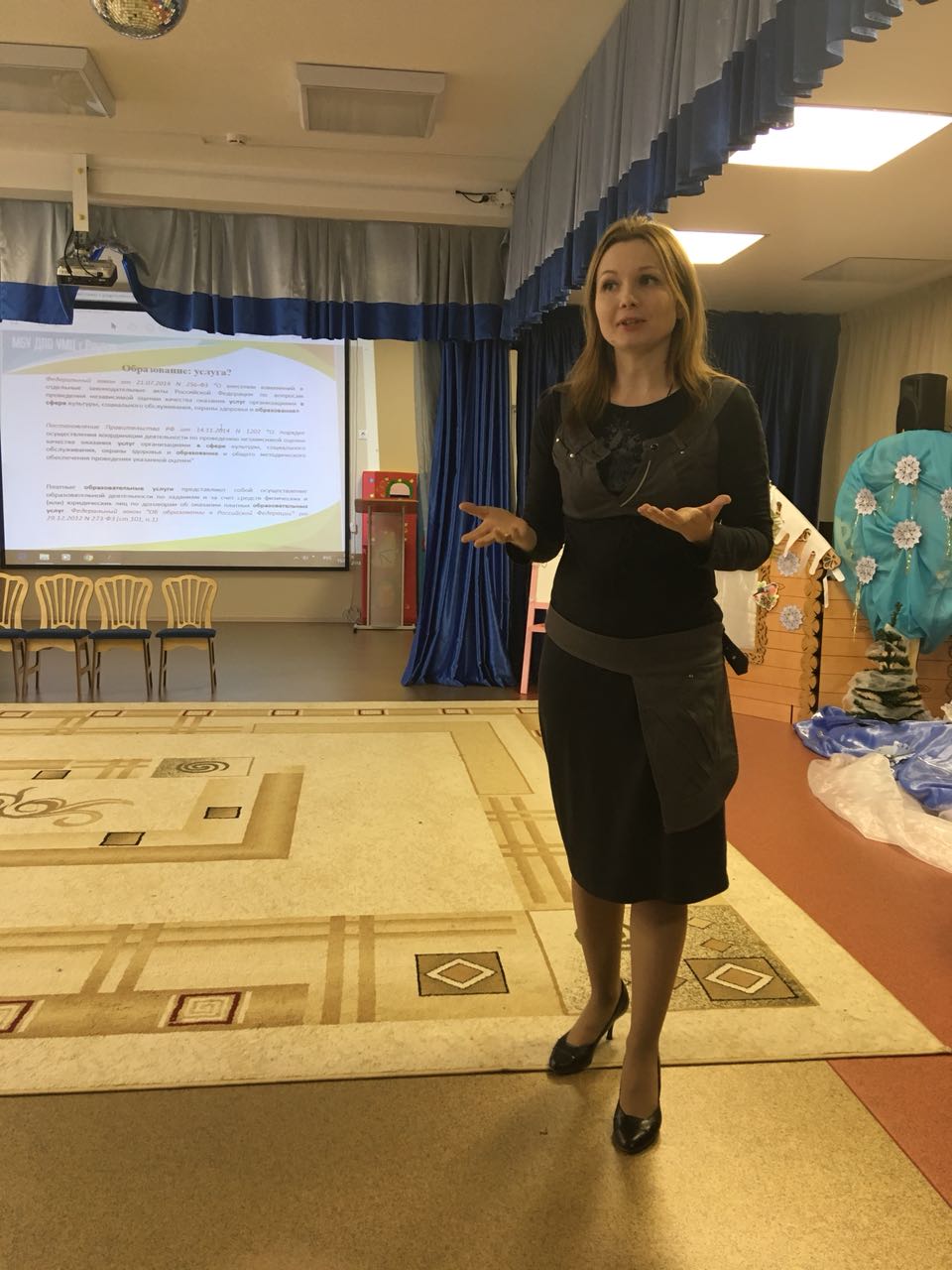 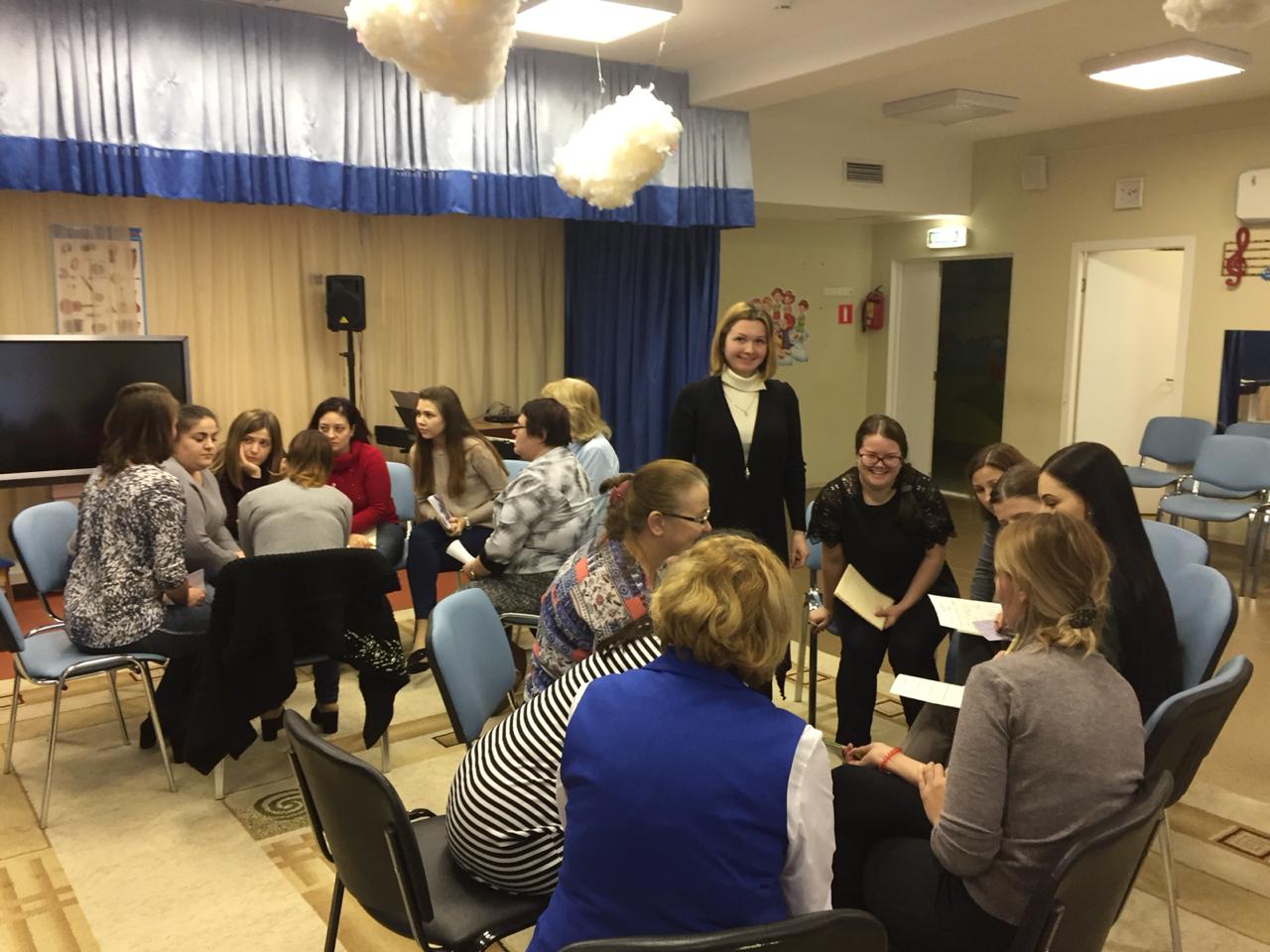 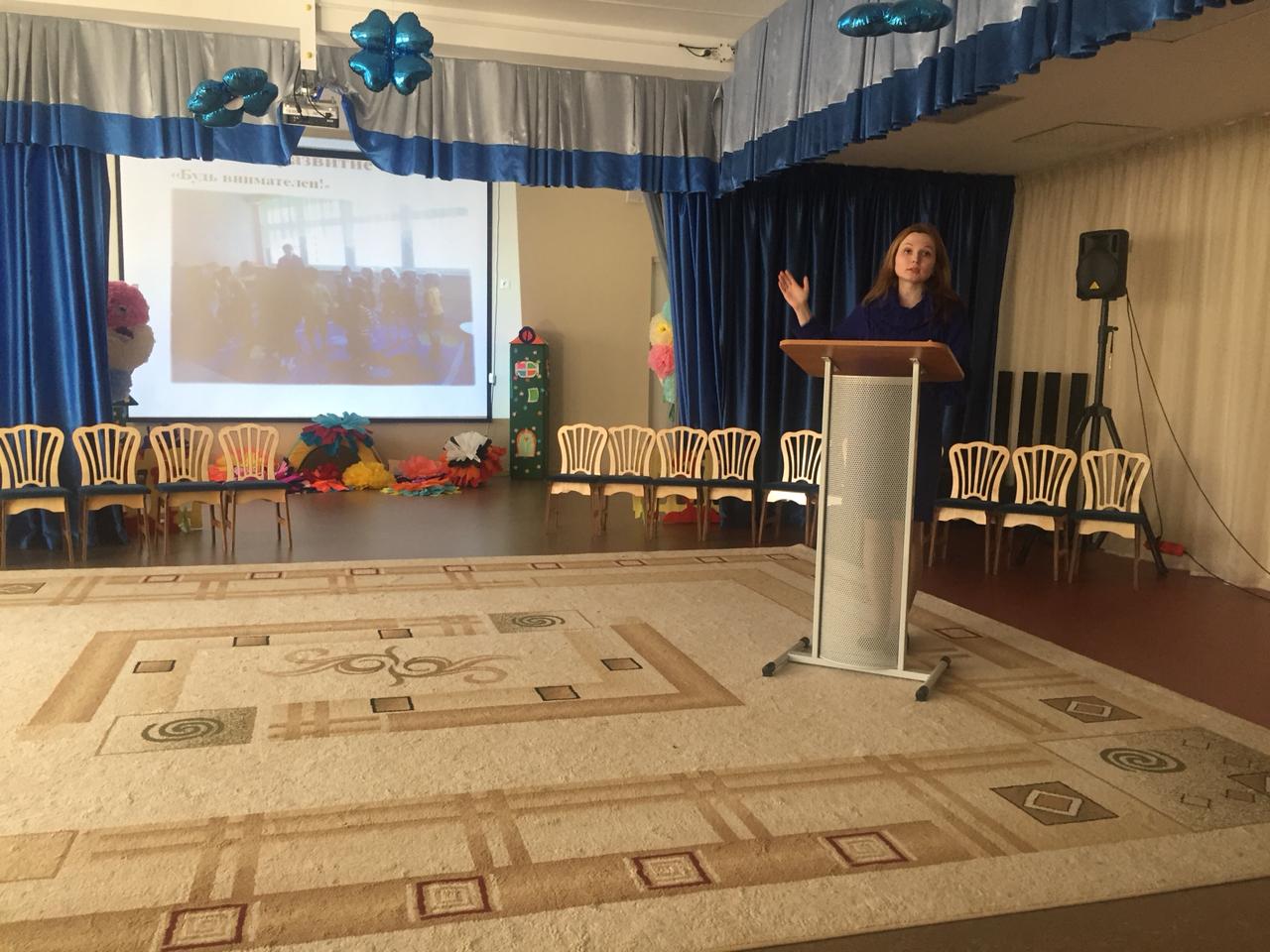 Результаты:
повышается психолого-педагогическая культура родителей и педагогов;
родители активно включаются в процесс социального воспитания;
устанавливаются партнерские отношения между субъектами образовательного процесса: детьми и родителями и педагогами;
повышается толерантность (принятие и уважение достоинства каждого с его индивидуальными особенностями);
семья становится активной социальной системой.
Выступления на областных и региональных мероприятиях
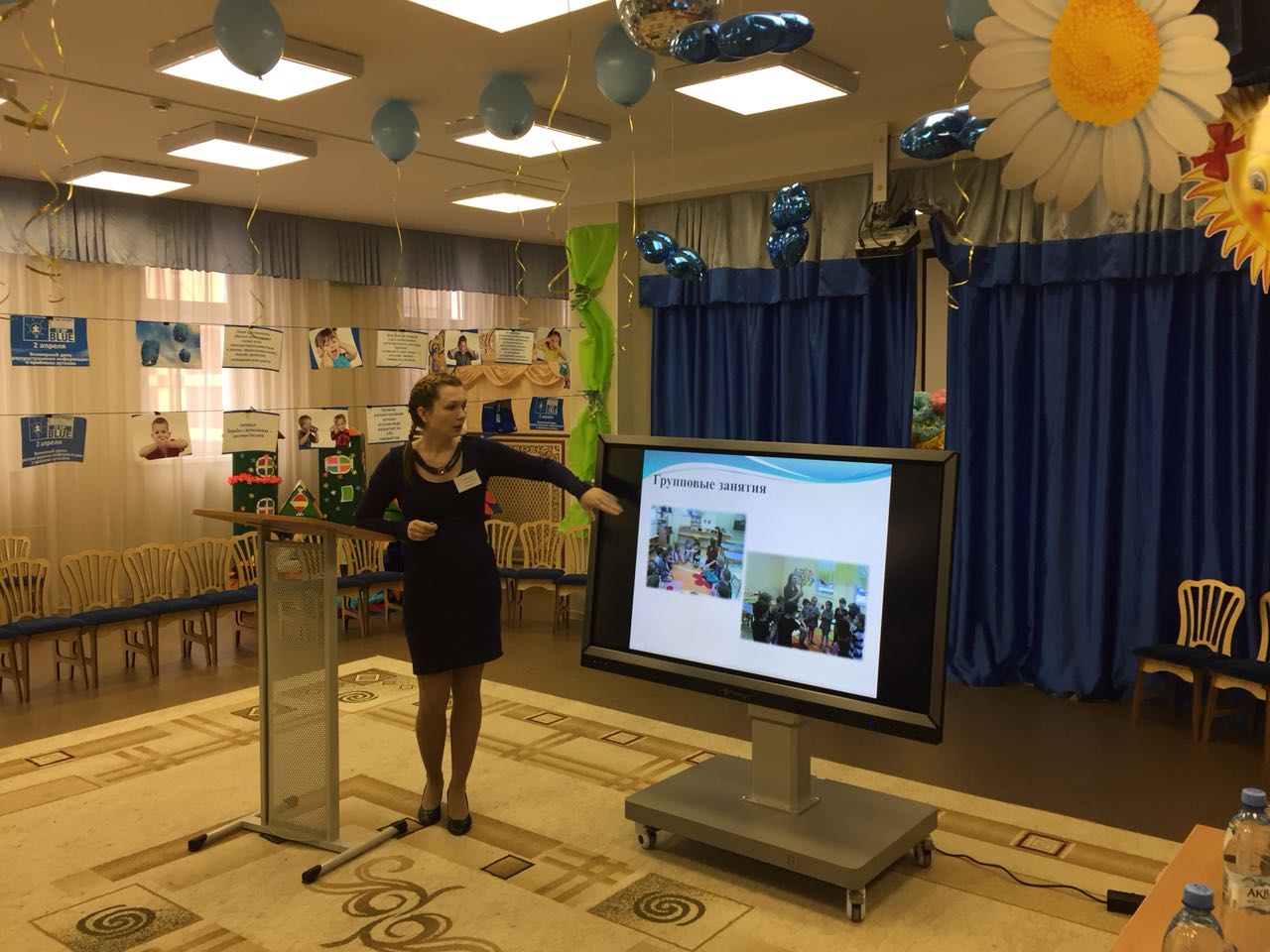 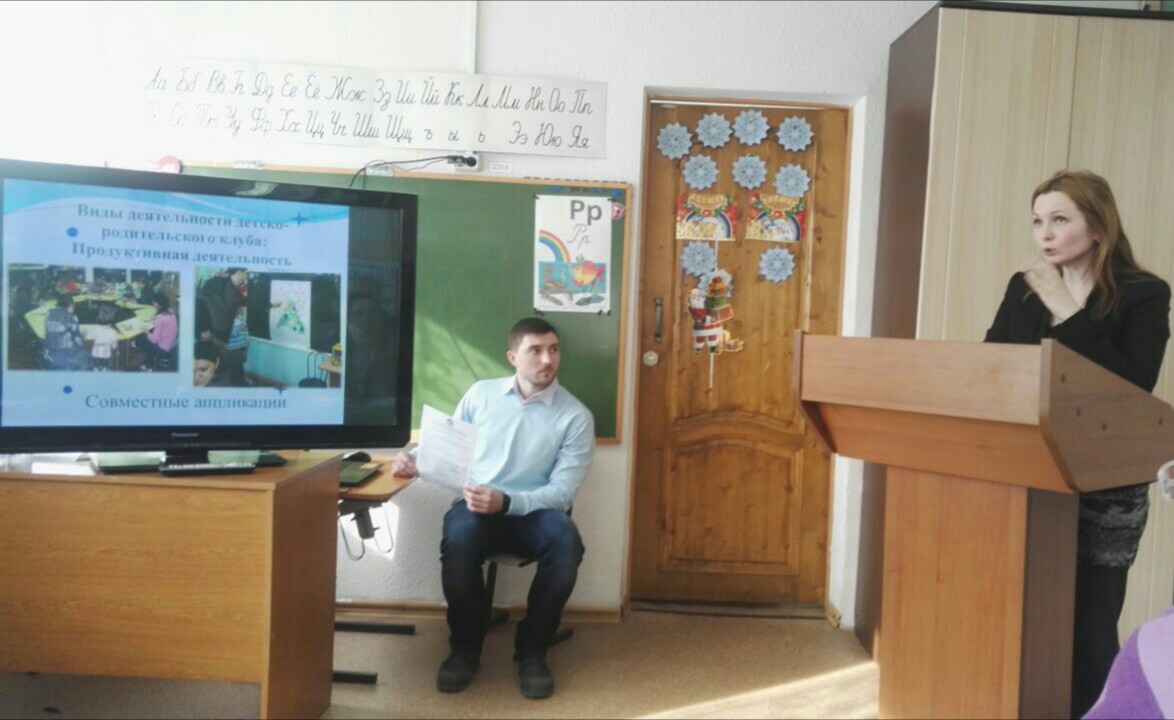 Спасибо за внимание!